1
Operating a Restaurant in a Pandemic World – Food Safety and Covid-19
Patrick Guzzle
Vice President, Food Science
National Restaurant Association
2
The State of Restaurants
Since March 2020
110,000 restaurants nationwide are closed.
52% of former owners of shuttered restaurants say they will not return to the industry.
59% of owners report their costs are going up as sales are going down.
The average restaurant that is now permanently closed was in business for 16 years.
To date, the restaurant and foodservice industry has lost more than $215 billion in sales during the first eight months of the pandemic, with $240 billion in losses expected by the end of the year.
Prior to the pandemic, the restaurant industry was larger than the agriculture, airlines, railroad, and motion picture industries combined and responsible for 4% of the nation’s GDP.
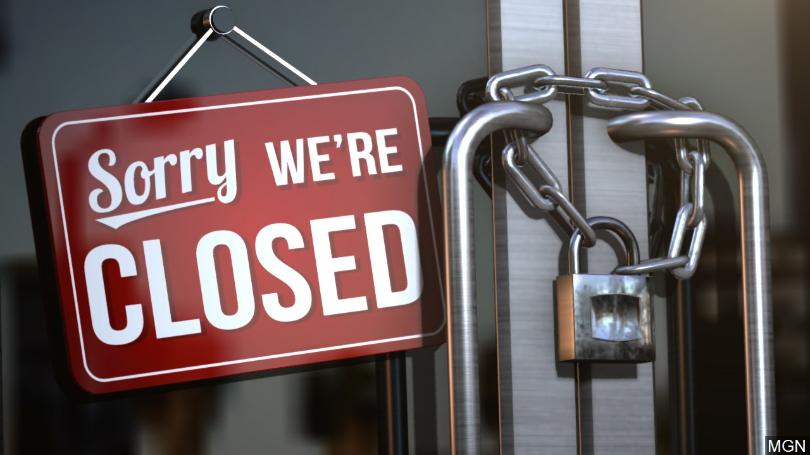 3
How Has the Industry Responded
Reopening Guidance Based on CDC Recommendations
ServSafe® Dining Commitment 
Understanding of Transmission Risk
Employee Health and Hygiene
General Food Safety
Social Distancing
Air Circulation
4
Some Publications Suggest Restaurants are Common Exposure Sites
SARS-CoV-2 is a respiratory virus
Any place where a large number of people are gathered together can be a site for exposure
We all must continue to practice appropriate care – especially in public places
5
What Has the Association Done So Far?
One of the first to develop reopening guidance with the help of FDA, academia (including Dr. Chapman), public health and industry;
Updated the guidance three times since and a fourth update is pending;
Actively engage with CDC to identify key Covid risks to help restaurants operate safely;
Participated in hundreds of media interviews to explain the relative risks of Covid when dining in restaurants;
Reminded the public that restaurants traditionally operate in “safe” mode as an industry regulated by the Food Code;
Provided over $10m value in free food handler training through May;
Created special courses for takeout/delivery; guidance compliance and conflict de-escalation;
Developed the ServSafe Dining Commitment;
6
Consumer Concerns About Dining Out
7
ServSafe® Dining Commitment
8
ServSafe® Dining Commitment
Adhering to Association’s Safe Operating Guidance                                                   

Adhering to laws & guidelines of state & local municipalities

Having a valid ServSafe Food Protection Manager Certification certified manager

Training 75% of employees in ServSafe Food Handler & COVID-19 Training (free)
9
ServSafe® Dining Committment
10
Post Covid-19
Based on what we learn from the Dining Commitment, we hope to make it a way to advertise other components of food safety – not just guest safety for Covid, but other measures too
Hope to use the data to increase communications with local and State level regulatory agencies – so they can see our measures for food safety too
Data from the Commitment may also help us identify other tools that can be used in future outreach efforts to consumers and health departments
11
Key Risks of Transmission
Continuous focus on personal hygiene
face coverings
hand washing
gloves
Enhanced cleaning and sanitation
understanding sanitizing versus disinfecting
Face Coverings
Social Distancing
Air Circulation
12
Covid Precautions – Prevent the Spread
Wear a clean face covering
Practice social distancing
Avoid touching your eyes, nose,  and mouth with unwashed hands
Wash your hands for at least 20 seconds  or use alcohol-based hand sanitizer
Proper air circulation
Use single service gloves when appropriate – avoid front-of-house glove use
Follow enhanced cleaning, sanitizing,  and disinfecting procedures
Understand de-escalation policies  for unhappy guests
Stay home when you are   sick
13
Personal Hygiene
14
Cleaning and Sanitizing
The Food and Drug Administration continues to emphasize that there is  currently no evidence that the COVID-19 virus can be transmitted through food.
Recent Guidance from CDC indicates that fomite transmission, while possible, is quite rare.
SARS-CoV-2 is a respiratory illness
15
Cleaning and Sanitizing
Follow these steps to clean surfaces:
Scrape or remove food from surface
Wash the surface
Rinse the surface
Sanitize the surface
Allow the surface to air-dry
Clean and Sanitize Surfaces:
After they are used
Before working with a  different type of food
After handling different raw  TCS fruits and vegetables
Anytime there is an  interruption during a task and  the items being used may  have been contaminated
After four hours if the items  have been in constant use
16
Always Follow Other Food Safety Practices
Receiving
Ensure packaging is intact and clean
Reject dirty, stained, or discolored food
Make sure cans are not dented or rusty
Reject items if you see signs of pests
17
Food Preparation
Clean and sanitize workstations and equipment  before use and in between each product
Don’t allow raw food to contact ready-to-eat food
Prep raw meat, seafood, and poultry at different times  than ready to eat food
18
Service
Do NOT handle ready-to-eat food with bare hands
Do NOT handle dishes and utensils by parts that touch food
Never scoop ice with bare hands
Cover food to protect from contaminants
19
Food Storage
Store in designated storage areas
Store away from walls and 6” (15 cm) off the floor
Wrap or cover food
Store raw and ready-to-eat food separately
20
Cooking, Cooling, Holding
To reduce pathogens in food to safe levels you must  cook it to its required minimum internal temperature
Cool food from 135°F to 70°F (57°C to 21°C) within two  hours. Then cool it from 70°F to 41°F (21°C to 5°C) or  lower in the next four hours.
If food is not stored or held at the correct temperature,  pathogens can grow to unsafe levels so store it at 41°F  (5°C) or lower or 135°F (57°C) or higher.
21
General Instructions to Restaurants
Personal hygiene  and wash hands
Clean and sanitize
Wear face mask
Don’t panic
Follow reopening  guidelines from CDC,  FDA, NRA, state and local  governments
Contingency and  continuity plan
Review and  communicate your  sick leave policy
Frequently check  updates and  don’t panic
22
Social Distance
Still recommend 6’ of separation
Plexiglass or other barriers
Floor stickers, signs, etc. reminding patrons to practice appropriate social distancing.
23
Still Understanding
Understanding risk of aerosol transmission;
Effective air circulation in restaurants;
Types of HVAC systems
Multitude of building types;
Owned versus leased properties;
Safety and efficacy of portable floor units;
Safety and efficacy of UV sources;
24
Ventilation
ASHRAE Guidance
Evaluate Systems
Determine current MERV filter ratings
Analyze for controls to reduce virus transmission
Confirm systems provide required minimum amounts of outdoor air for ventilation and MERV 13 filters for recirculation
Flush building for a time required to achieve three changes of outdoor air or equivalent.
25
Additional Questions From Restaurants
Viral Transmission
Transmission via food
Transmission via  tools and equipment
Use of mask/gloves  for FOH employees
What to consider  with air circulation
Employee/Guest Relations
Conflict de-escalation  with guest
Suspected sick guest
Reporting procedures
Food delivery personnel
26
Other Questions on Business Practices
Contingency and  continuity plan
Review and  communicate your  sick leave policy
Frequently check  updates and follow  reopening guidelines  from CDC, FDA, NRA,  state and local  governments
27
Thank You
Please keep up the great work that public health has been doing!  
We share a vested interest in food safety and public health and safety
Please contact me with any questions
Patrick Guzzle, Vice President of Food Science, National Restaurant Association
pguzzle@restaurant.org
28